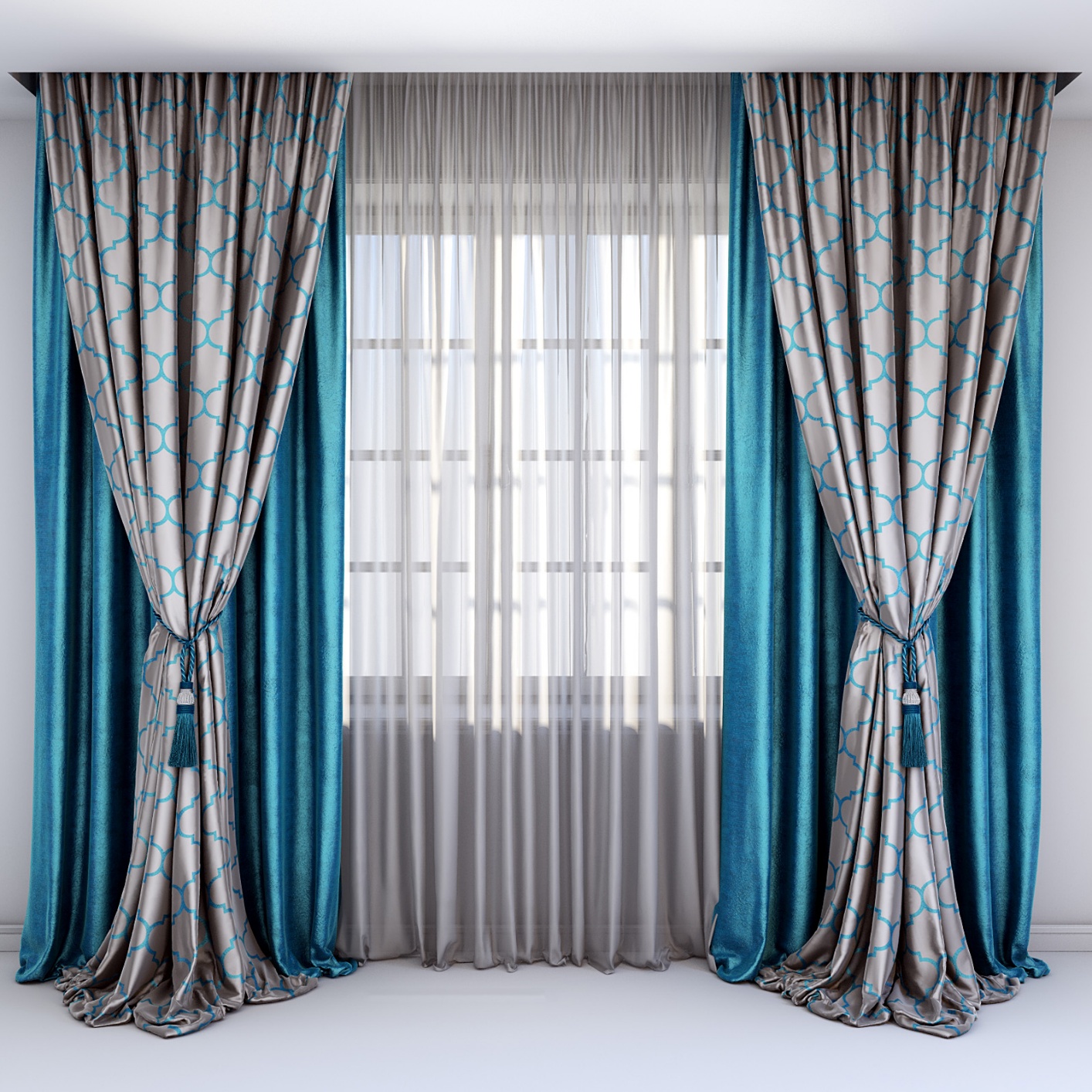 স্বাগতম
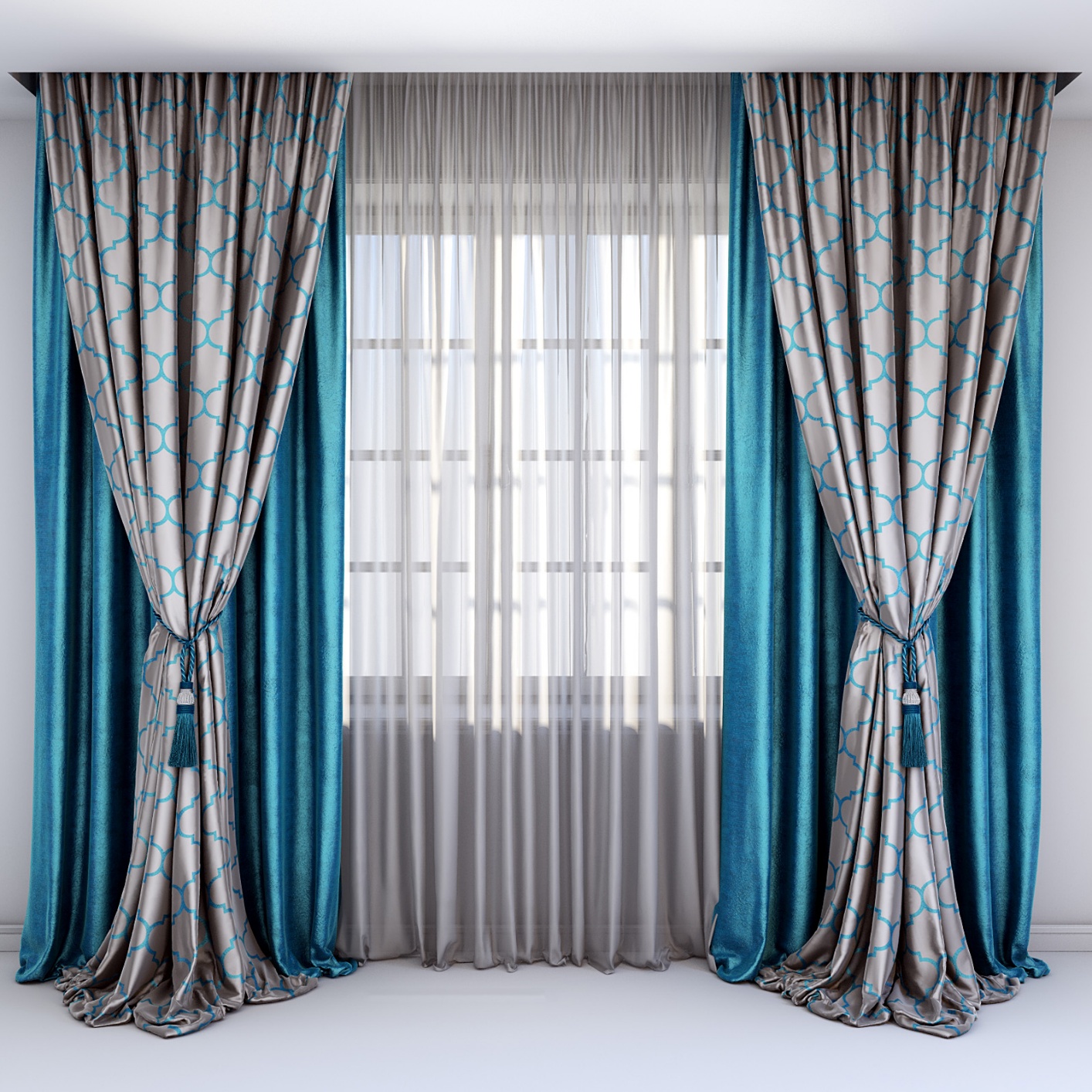 সময়ঃ 01.০০ মিনিট
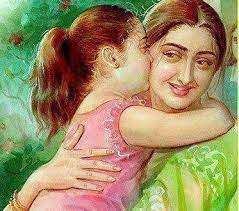 ক্লিক করুন
Wednesday, April 20, 2022
dphofmr@biul@gmail.com
1
[Speaker Notes: Direction: “ক্লিক করুনঃ’Object’ এর মাঝে শুধু একবার ক্লিক করুন । শেষে ক্লিক করুন ‘Object’ কে ক্লিক করবেন না।]
সময়ঃ ০২.০০ মিনিট
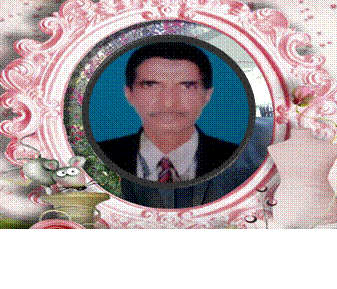 ক্লিক করুন
মোঃ রবিউল ইসলাম (সহকারি শিক্ষক)
ধলসা পয়ারী হযরত ওমর ফারুক দাখিল 
মাদ্‌রাসা, ডাকঘরঃ খয়েরপুর, 
উপজেলাঃ মিরপুর, জেলাঃ কুষ্টিয়া, বাংলাদেশ
Wednesday, April 20, 2022
dphofmr@biul@gmail.com
2
[Speaker Notes: Direction: “ক্লিক করুনঃ’Object’ এর মাঝে শুধু একবার ক্লিক করুন । শেষে ক্লিক করুন ‘Object’ কে ক্লিক করবেন না।]
সময়ঃ ০০.০০ মিনিট
ক্লিক করুন
আমার বাংলা বই
ইবতেদায়ি চতুর্থ শ্রেণি
পাঠঃ মা
বিশেষ পাঠঃ কবি পরিচিতিকরণ
সময়ঃ ৫০মিনিট
তারিখঃ ১৯-০৪-২০২২ খ্রিস্টাব্দ
dphofmr@biul@gmail.com
Wednesday, April 20, 2022
3
[Speaker Notes: Direction: “ক্লিক করুনঃ’Object’ এর মাঝে শুধু একবার ক্লিক করুন । শেষে ক্লিক করুন ‘Object’ কে ক্লিক করবেন না।]
সময়ঃ ০2.০০ মিনিট
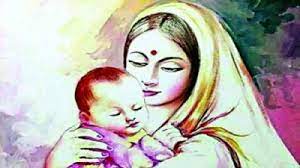 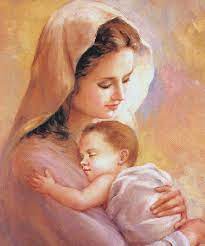 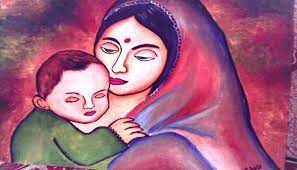 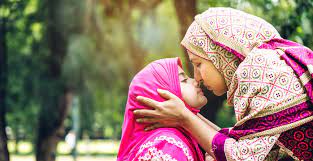 সন্তানের প্রতি ‘মা’ এর  একান্ত অপরিসীম ভালোবাসা
ছবিগুলোতে কী কী দেখতে পারছো ?
ছবিগুলো লক্ষ্য কর ?
ক্লিক করুন
Wednesday, April 20, 2022
dphofmr@biul@gmail.com
4
ভিডিও টি  মনোযোগ দিয়ে দেখ
সময়ঃ ০2.০০ মিনিট
ক্লিক করুন
কিসের ভিডিও দেখলে ?
উত্তরঃ ‘মা’ এর ভিডিও
বলতে পারো আজকে আমাদের পাঠ্যসূচি কী হতে পারে?
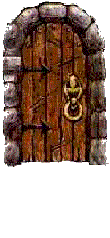 মা
Wednesday, April 20, 2022
dphofmr@biul@gmail.com
5
সময়ঃ ০1.০০ মিনিট
মা
কাজী নজরুল ইসলাম
ক্লিক করুন
Wednesday, April 20, 2022
dphofmr@biul@gmail.com
6
[Speaker Notes: Direction: “ক্লিক করুনঃ’Object’ এর মাঝে শুধু একবার ক্লিক করুন । শেষে ক্লিক করুন ‘Object’ কে ক্লিক করবেন না।]
dphofmr@biul@gmail.com
Wednesday, April 20, 2022
শিখনফল
সময়ঃ ০0.০০ মিনিট
প্রত্যাশা করা যাচ্ছে যে, এ পাঠ শেষে শিক্ষার্থীরা… ১. ‘মা’ কবিতা কবির নাম বলতে পারবে।২. কবির পরিচিতিকরণ করতে পারবে।৩. প্রমিত উচ্চারণে বানান করতে পারবে।
ক্লিক করুন
7
[Speaker Notes: Direction: “ক্লিক করুনঃ’Object’ এর মাঝে শুধু একবার ক্লিক করুন । শেষে ক্লিক করুন ‘Object’ কে ক্লিক করবেন না।]
dphofmr@biul@gmail.com
Wednesday, April 20, 2022
সময়ঃ ০5.০০ মিনিট
ক্লিক করুন
8
[Speaker Notes: Direction: “ক্লিক করুনঃ’Object’ এর মাঝে শুধু কয়েকবার ক্লিক করুন ।]
dphofmr@biul@gmail.com
Wednesday, April 20, 2022
সময়ঃ ০২০০ মিনিট
একক কাজঃ
জাতীয় কবির নাম কী?
‘মা’ কোন কাব্যগ্রন্থ থেকে নেয়া হয়েছে?
 তিনি একেবারে কী?
তিনি কোন কোন পত্রিকার সম্পাদক ছিলেন?
তিনি কখন এবং কোথায় মৃত্যুবরণ করেন?
ক্লিক করুন
9
[Speaker Notes: Direction: “ক্লিক করুনঃ’Object’ এর মাঝে শুধু কয়েকবার ক্লিক করুন ।]
dphofmr@biul@gmail.com
Wednesday, April 20, 2022
‘পাঠ্য বই’ সংযোগঃ পৃষ্ঠা নং ৭৭
সময়ঃ 05.০০ মিনিট
কবি-পরিচিতি
ক্লিক করুন
10
[Speaker Notes: Direction: “ক্লিক করুনঃ ’Object’ এর মাঝে  কয়েকবার ক্লিক করবেন ।]
শিক্ষকের বোর্ড ব্যবহারঃ  প্রমিত উচ্চারণ ও বানান লেখন
কাজী নজরুল ইসলাম
খ্রিস্টাব্দের
জন্মগ্রহণ
প্রাবন্ধিক
সুরস্রষ্টা
গীতিকার
সময়ঃ 05 মিনিট
সম্পাদক
সঙ্গীতশিল্পী
ক্লিক করুন
মৃত্যুবরণ
জাতীয়
Wednesday, April 20, 2022
dphofmr@biul@gmail.com
11
[Speaker Notes: Direction: “ক্লিক করুনঃ’Object’ এর মাঝে শুধু কয়েকবার ক্লিক করুন ।]
শিক্ষার্থীদের বোর্ড ব্যবহারঃ  প্রমিত উচ্চারণ ও বানান লেখনঃ
কাজী নজরুল ইসলাম
খ্রিস্টাব্দের
জন্মগ্রহণ
প্রাবন্ধিক
সুরস্রষ্টা
গীতিকার
সময়ঃ 05 মিনিট
সম্পাদক
সঙ্গীতশিল্পী
ক্লিক করুন
মৃত্যুবরণ
জাতীয়
Wednesday, April 20, 2022
dphofmr@biul@gmail.com
12
[Speaker Notes: Direction: “ক্লিক করুনঃ’Object’ এর মাঝে শুধু কয়েকবার ক্লিক করুন ।  



Click again & again]
dphofmr@biul@gmail.com
Wednesday, April 20, 2022
‘পাঠ্য বই’ সংযোগঃ পৃষ্ঠা নং ৭৭
সময়ঃ 05.০০ মিনিট
কবি-পরিচিতি
ক্লিক করুন
13
[Speaker Notes: Direction: “ক্লিক করুনঃ ’Object’ এর মাঝে  কয়েকবার ক্লিক করবেন ।]
সময়ঃ ০৭.০০ মিনিট
দলগত কাজঃ
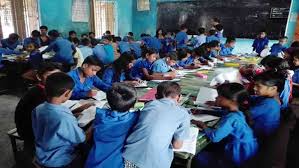 ক্লিক করুন
১. কাজী নজরুল ইসলামের কবি পরিচিতিকরন লেখ।
Wednesday, April 20, 2022
dphofmr@biul@gmail.com
14
[Speaker Notes: Direction: “ক্লিক করুনঃ’Object’ এর মাঝে কয়েকবার ক্লিক করুন  ।]
সময়ঃ ০৩.০০ মিনিট
কবি পরিচিতি
১৮৯৯ খ্রিস্টাব্দের ২৫ শে মে কাজী নজরুল ইসলাম বর্ধমান জেলার চুরুলিয়া গ্রামে জন্মগ্রহণ করেন। তিনি একাধারে কবি, গল্পকার, প্রাবন্ধিক, সাংবাদিক, সুরস্রষ্টা, গীতিকার ও সঙ্গীতশিল্পী।
তিনি ‘নবযুগ’ ও ‘ধুমকেতু’ সহ আরও অনেক পত্রিকার সম্পাদক ছিলেন। ‘মা’ কবিতাটি ‘ঝিঙেফুল’ কাব্যগ্রন্থ থেকে নেয়া হয়েছে। বাংলাদেশের জাতীয় কবি কাজী নজরুল ইসলাম। ১৯৭৬ খ্রিস্টাব্দের ২৯শে আগস্ট ঢাকায় তিনি মৃত্যুবরণ করেন।
ক্লিক করুন
Wednesday, April 20, 2022
dphofmr@biul@gmail.com
15
[Speaker Notes: Direction: “ক্লিক করুনঃ’Object’ এর মাঝে শুধু একবার ক্লিক করুন । শেষে ক্লিক করুন ‘Object’ কে ক্লিক করবেন না।]
সময়ঃ ০২.০০ মিনিট
মূল্যায়ন
আমাদের জাতীয় কবির নাম কী?
‘মা’ কোন কাব্যগ্রন্থ থেকে নেয়া হয়েছে?
 তিনি একেবারে কী?
তিনি কোন কোন পত্রিকার সম্পাদক ছিলেন?
তিনি কখন এবং কোথায় জন্মগ্রহণ করেন?
ক্লিক করুন
Wednesday, April 20, 2022
dphofmr@biul@gmail.com
16
[Speaker Notes: Direction: “ক্লিক করুনঃ’Object’ এর মাঝে শুধু কয়েকবার ক্লিক করুন ।]
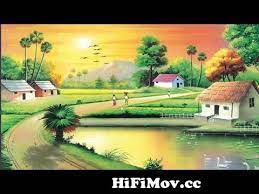 সময়ঃ ০১.০০ মিনিট
বাড়ির কাজঃ
ক্লিক করুন
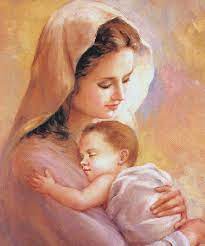 ১. ‘মা’ কবিতার মূলভাব জেনে নিই লিখি।
Wednesday, April 20, 2022
dphofmr@biul@gmail.com
17
[Speaker Notes: Direction: “ক্লিক করুনঃ’Object’ এর মাঝে  কয়েকবার ক্লিক করুন ।]
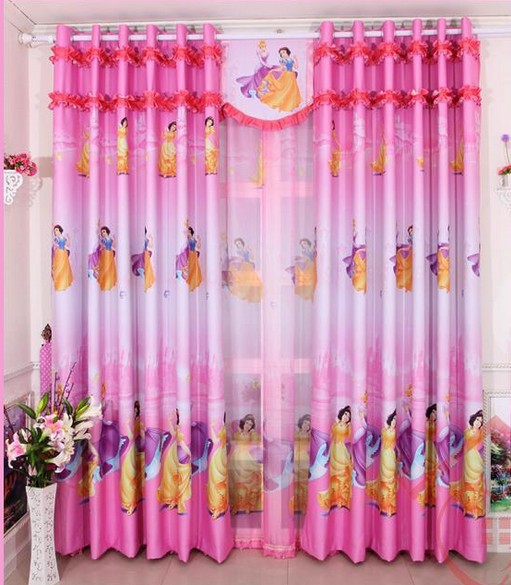 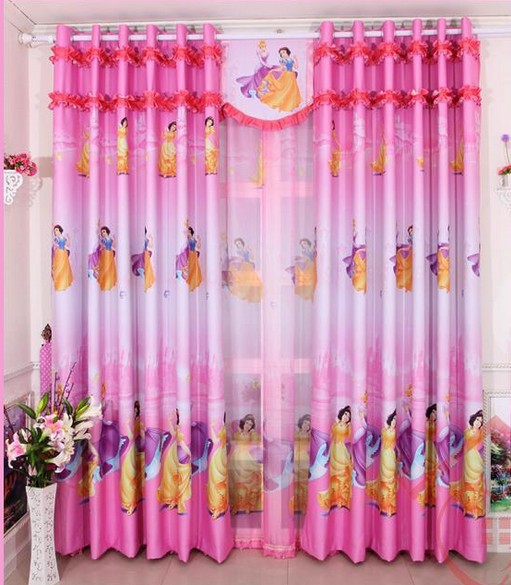 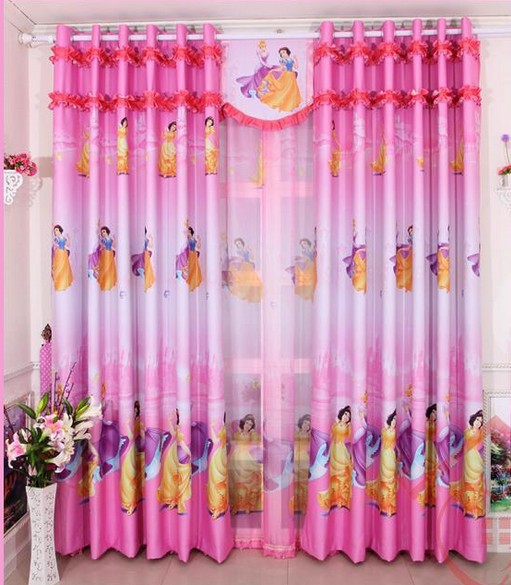 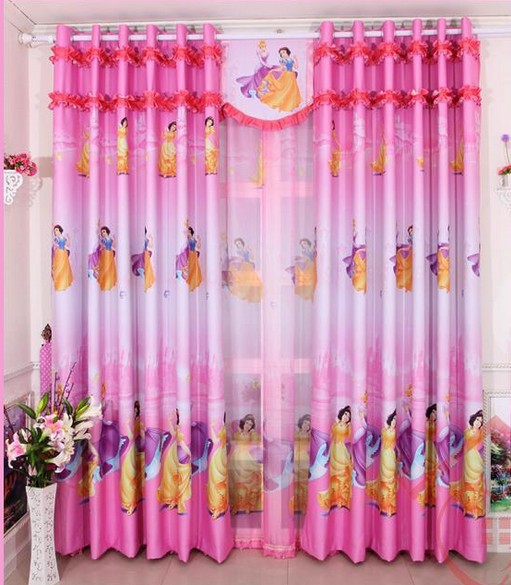 dphofmr@biul@gmail.com
Wednesday, April 20, 2022
সময়ঃ ০১.০০ মিনিট
সবাইকে অনেক ধন্যবাদ
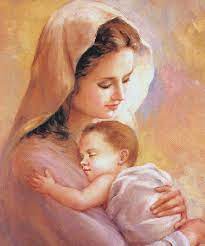 ক্লিক করুন
18
[Speaker Notes: Direction: “ক্লিক করুনঃ’Object’ এর মাঝে শুধু একবার ক্লিক করুন । শেষে ক্লিক করুন ‘Object’ কে ক্লিক করবেন না।]